Jahon tarixi
9-sinf
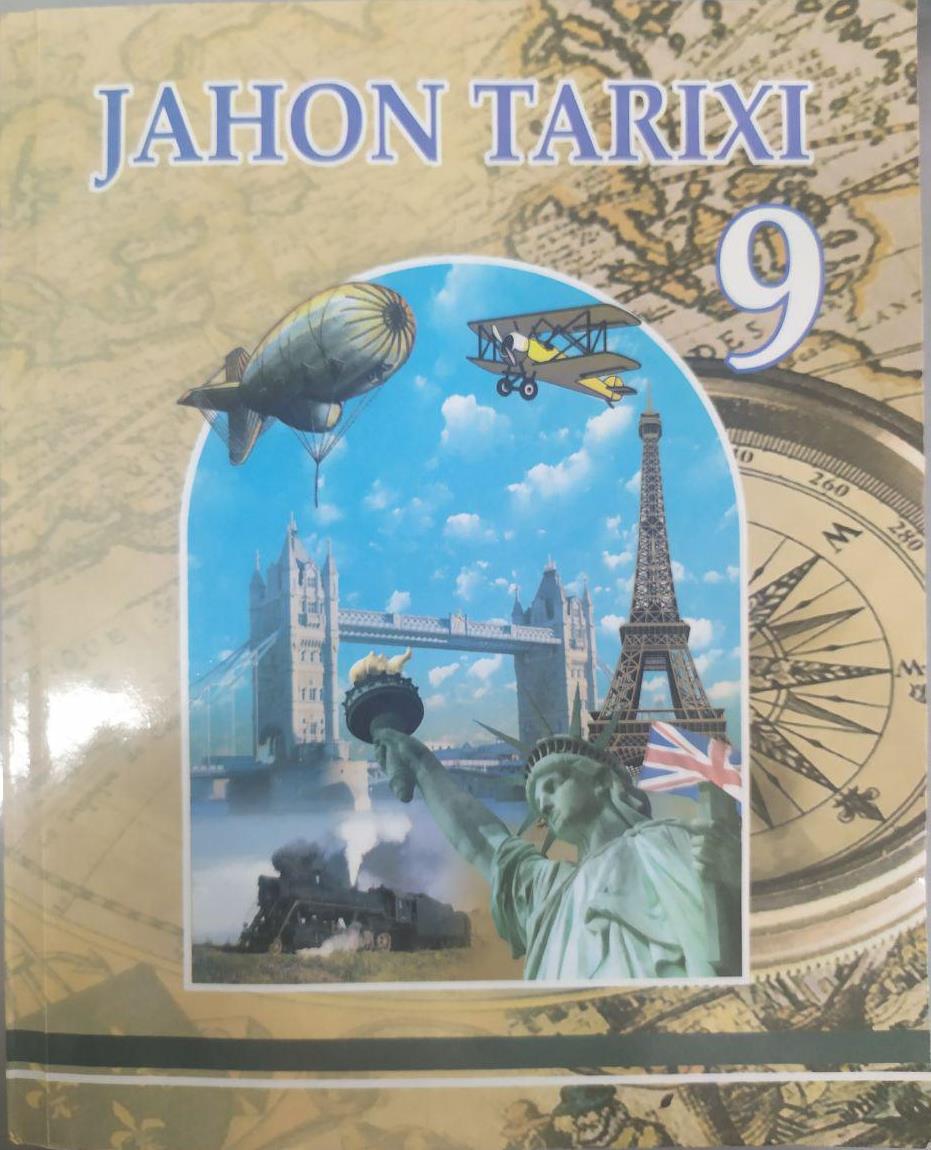 Mavzu: XIX asrning oxiri va XX asr boshlarida Yaponiya
Tub o‘zgarishlar yo‘lida
Meydzi islohoti
1867-1868-yillarda Yaponiyada yuz bergan Meydzi islohoti Yaponiyada bozor munosabatlariga asoslangan jamiyat qurilishiga keng yo‘l ochdi.
Endigi asosiy vazifa – yapon xalqining milliy an’analarini saqlab qolgan holda jamiyatni g‘arb modelida qayta qurish edi.
Imperator Mutsixito ishlab chiqarish kuchlarining rivojiga to‘sqinlik qiluvchi qonun va tartiblarni bekor qildi.Yaponiya dunyoning barcha davlatlari uchun ochib qo‘yildi. Mamlakatda yagona pul birligi joriy etildi.
Imperator Mutsixito
Ayrim hokimliklar chegaralaridagi bojxonalar va boshqa to‘siqlar olib tashlandi. Yo‘llarda dehqonlarning shaharga qochib ketishiga qarshi poyloqchilik manzillari tugatildi.
1869-yilda aholining barcha tabaqalari - feodal zamindor, samuray, dehqon, hunarmand, savdogarlar - rasman teng huquqli deb e’lon qilindi.
1871-1878-yillarda qishloq xo‘jaligi sohasida islohotlar o‘tkazilib, yerni erkin oldi-sotdi qilishga, istalgan turdagi ekinlarni ekishga ruxsat berildi.
Hosildan hissa ko‘rinishidagi soliq pul solig‘i bilan almashtirildi. Yerning mayda bo‘laklarga bo‘linib ketishiga qarshi qonun chiqarildi.
Sanoatni rivojlantirishda davlatning roli
Sharoit qanchalik og‘ir bo‘lmasin, Yaponiyada bozor munosabatlari tez rivojlana boshladi.
Yevropada uzoq vaqt davomida yuzaga keltirilgan ilg‘or sanoat texnikasini Yaponiya tayyor holda sotib ola boshladi.
Birinchi galda Yaponiyada to‘qimachilik sanoati tez rivojlandi.
1890-yilda u barcha sanoat tarmoqlarining 45 foizini tashkil etdi.25 yil davomida 1300 ta sanoat korxonasi qurildi.
Ular dastlab badavlat sanoatchilarga ijaraga berildi. Keyinroq esa sanoat korxonalari o‘z narxining yarmiga, hatto 10-15 foiziga ham xususiy qilib sotiladigan bo‘ldi.
Yaponiya armiya va flotni ham qayta qura boshladi. Yaponiya hukumati og‘ir industriyani rivojlantirishga alohida e’tibor berdi.
1900-1913-yillarda   sanoat ishlab chiqarishhajmi bo‘yicha Italiyadan o‘zib ketib, Fransiyaga yaqinlashdi.
Mamlakatda sanoat, savdo-sotiq va banklar markazlashib, monopoliyalar vujudga keldi.
1889-yil Yaponiya konstitutsiyasi
Iqtisodiy islohotlar burjuaziyaning o‘sishiga va siyosiy jihatdan kuchayishiga sabab bo‘ldi. Burjuaziya davlatga rahbarlikni o‘z qo‘liga olishni da’vo qila boshladi.
Yaponiyada 1889-yilda Prussiya konstitutsiyasi namunasi asosida tuzilgan konstitutsiya qabul qilindi. Mamlakatda ikki palatali (yuqori (perlar) va quyi (vakillar)) parlament joriy etildi.
Konstitutsiya imperatorning mavjud barcha huquqlarini nafaqat saqlab qoldi, balki unga yanada keng huquqlar berdi.
Vazirlar Kengashi faqat Imperatorga hisob berardi.
Parlamentning barcha qarorlari imperator huzuridagi Yashirin Kengashdan o‘tishi zarur edi. Saylov huquqi mol-mulk senzi bilan cheklandi. Saylov yoshi 25 yosh qilib belgilandi.
Tashqi siyosat
Aholining kambag‘alligi sanoat mahsulotlarining sotib olinishini qiyinlashtirdi. Yaponiya hukmron doiralari qo‘shni davlatlar hududlarini bosib olish uchun armiyani zo‘r berib qurollantirdi.
Yaponiyaning bosqinchilik maqsadlari Koreya, Xitoy, Tinch okean havzasiga qaratildi.
1875-yilda Janubiy Saxalin hisobiga Kuril orollarini Rossiyadan ajratib, o‘ziga qo‘shib oldi. 1876-yili yaponlar uchun Koreya ochiq mamlakat deb e’lon qilindi. Shu yo‘l bilan Koreya Xitoy ta’siridan ajratib olindi.
1879-yilda Xitoyning noroziligiga qaramay, Ryukyu orolini bosib oldi.
1894-1895-yillardagi Yaponiya-Xitoy urushi
1894-yil Yaponiya Seulda saroy to‘ntarishi uyushtirib, yaponparast hukumat tuzdi va poytaxt garnizonini qurolsizlantirdi.
 Bu hodisa yapon-xitoy urushi yuz berishiga olib keldi.
1894-yilda Xitoy qo‘shinlariPxenyan yonida mag‘lubiyatga uchradi.
Bu hol Yaponiyaning Uzoq Sharqda ustunlikka ega bo‘lishiga yo‘l ochdi.
1895-yilda bu ikki davlat o‘rtasida Simonoseki sulhi tuzildi.Xitoy Koreyaning mustaqilligini tan oldi.
Lyaodun, Tayvan, Penxu (Peskador) orollarini Yaponiyaga berdi. Shuningdek, Yaponiyaga katta miqdorda tovon to‘lashga majbur bo‘ldi.
1895-yilda Yaponiya 10 yillik qurollanish dasturini qabul qildi. Rossiya bilan urush chiqqan taqdirda, buyuk davlatlarning betaraf qolishini ta’minlaydigan shartnomalar tuzishga erishdi.
1904-yilda yuz bergan Rossiya–Yaponiya urushida erishilgan g‘alaba Yaponiyaning qudratini yanada orttirdi.
1910-yilda Yaponiya Koreya yarimorolini harbiy kuch bilan o‘ziga qo‘shib oldi. Koreyada yapon general-gubernatori cheklanmagan hokimiyatga ega bo‘ldi. Mustamlakachi hukumatni qo‘llab turish maqsadida Yaponiya katta harbiy kuchlarni Koreyaga joylashtirdi.
Yaponiya endilikda barcha e’tiborni Xitoyga qaratdi. Yevropa davlatlari va AQSHning Xitoy boyliklaridan foydalanishi Yaponiyani ham Xitoy mulklaridan foydalanishga undar edi.
Uning bu harakati AQSH va Buyuk Britaniya bilan munosabatlarining yomonlashuviga olib keldi. 
Yaponiya Uzoq Sharqda “xavfli raqib”ga aylandi.
Mustaqil bajarish uchun topshiriqlar
1. Meydzi islohotining mohiyatan inqilobga teng ekanligini dalillar bilan asoslab bering.
2. Yaponiya taraqqiyotining o‘ziga xos xususiyatlari bilan Rossiya taraqqiyotining o‘ziga xos xususiyatlarini taqqoslang.
3. Yaponiya iqtisodiyotiga davlat aralashuvi qay yo‘sinda amalga oshirildi?
4. Yaponiya bosqinchi tashqi siyosat yuritmasligi mumkin edimi?